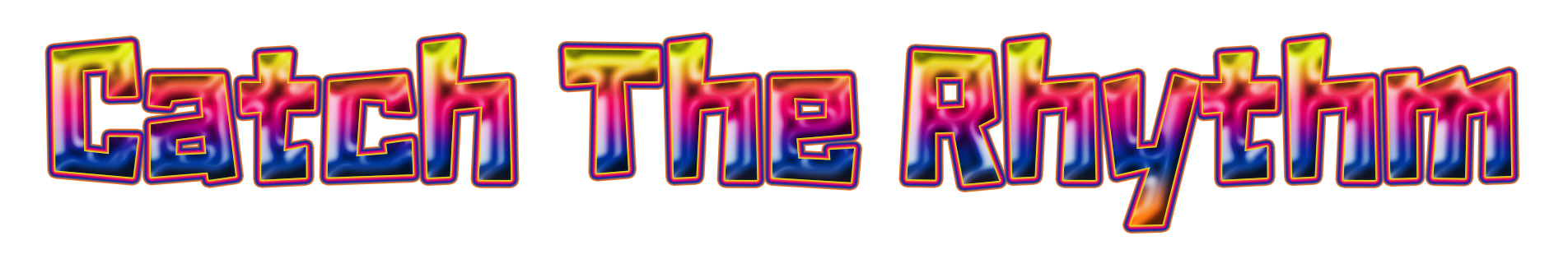 1
Catch the rhythm.
Hear the rhythm.
Feel the rhythm. 
Dance the rhythm.
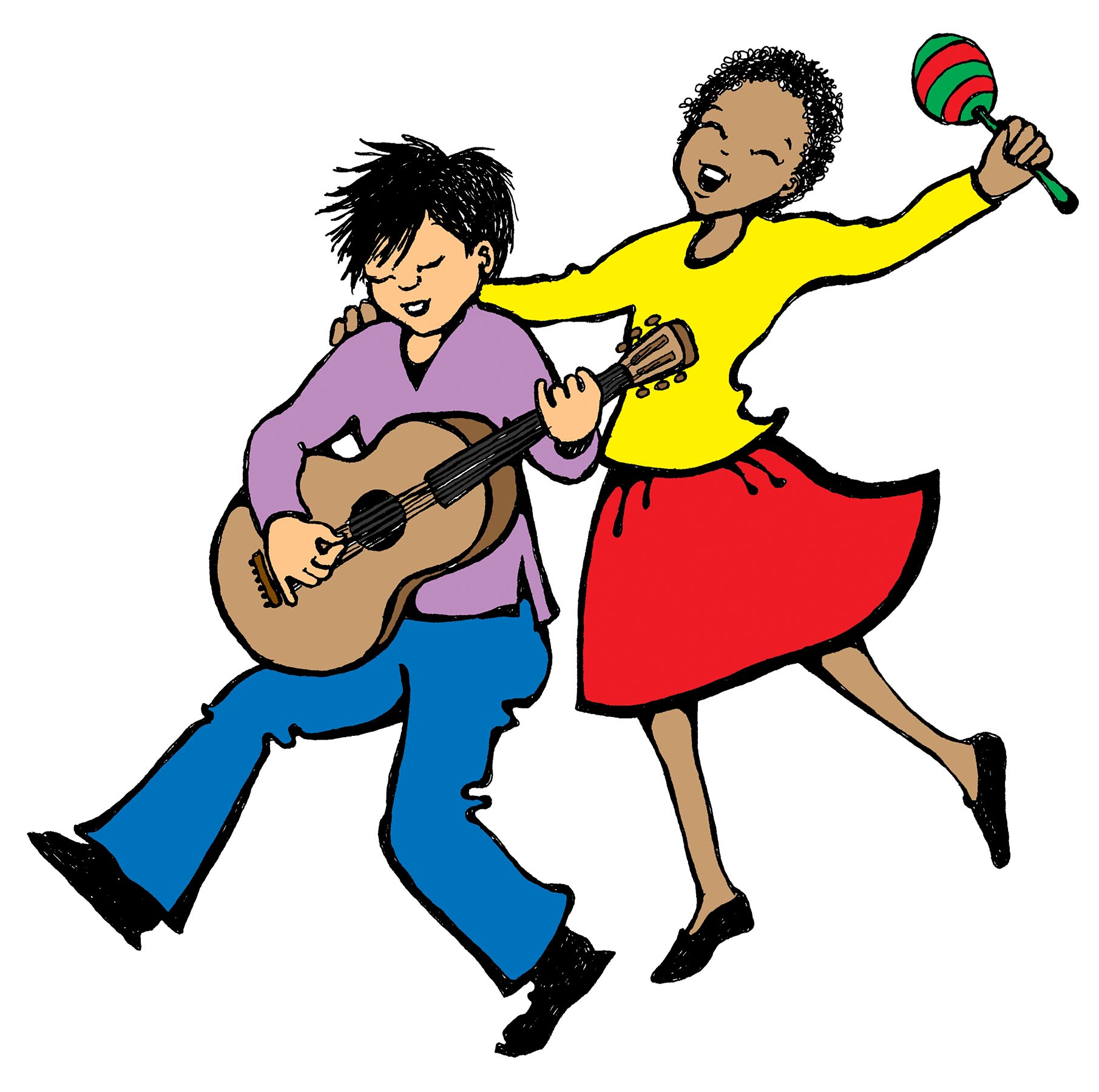 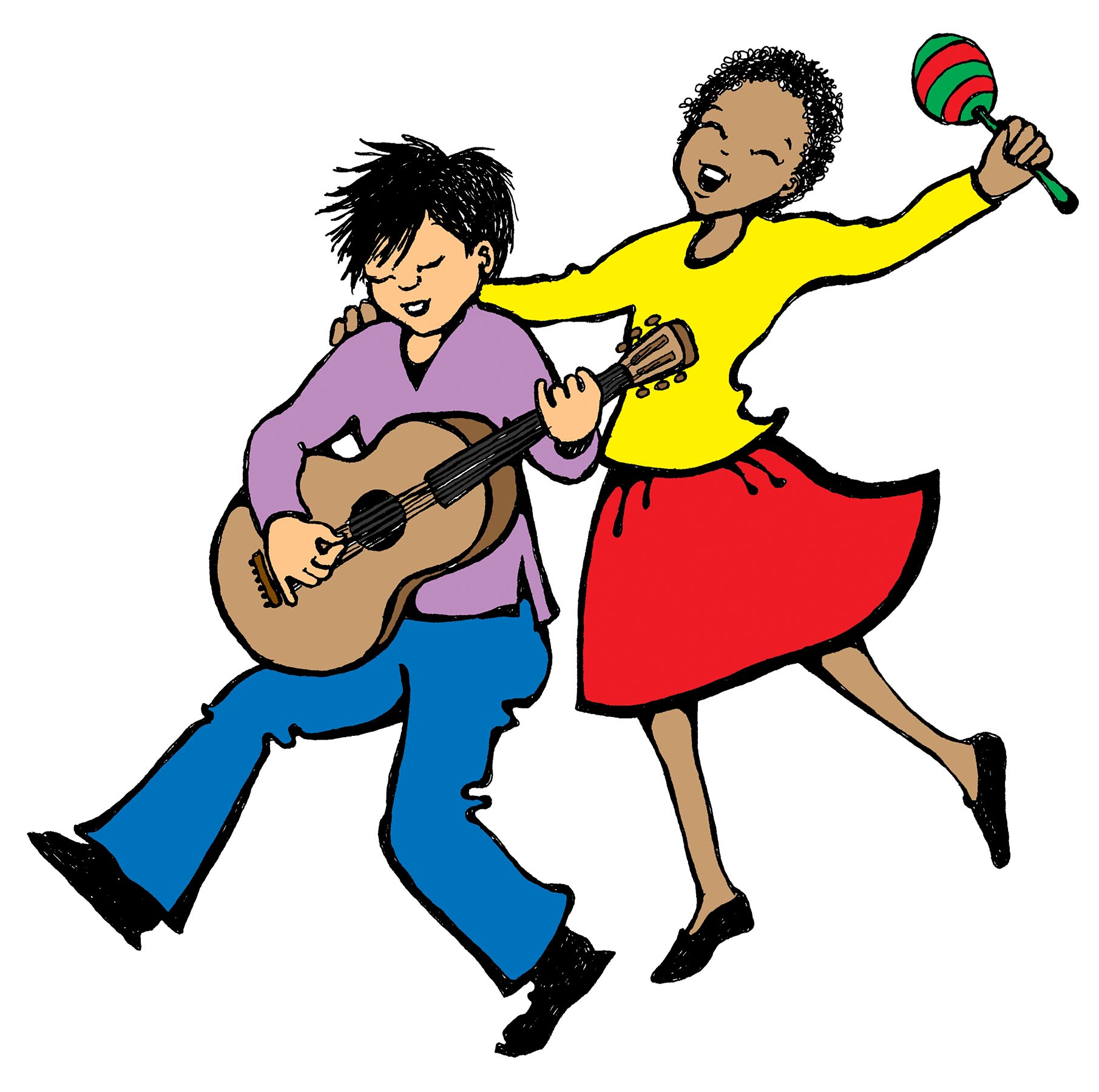 2
Catch the rhythm.
Hear the rhythm.
Feel it in your feet.
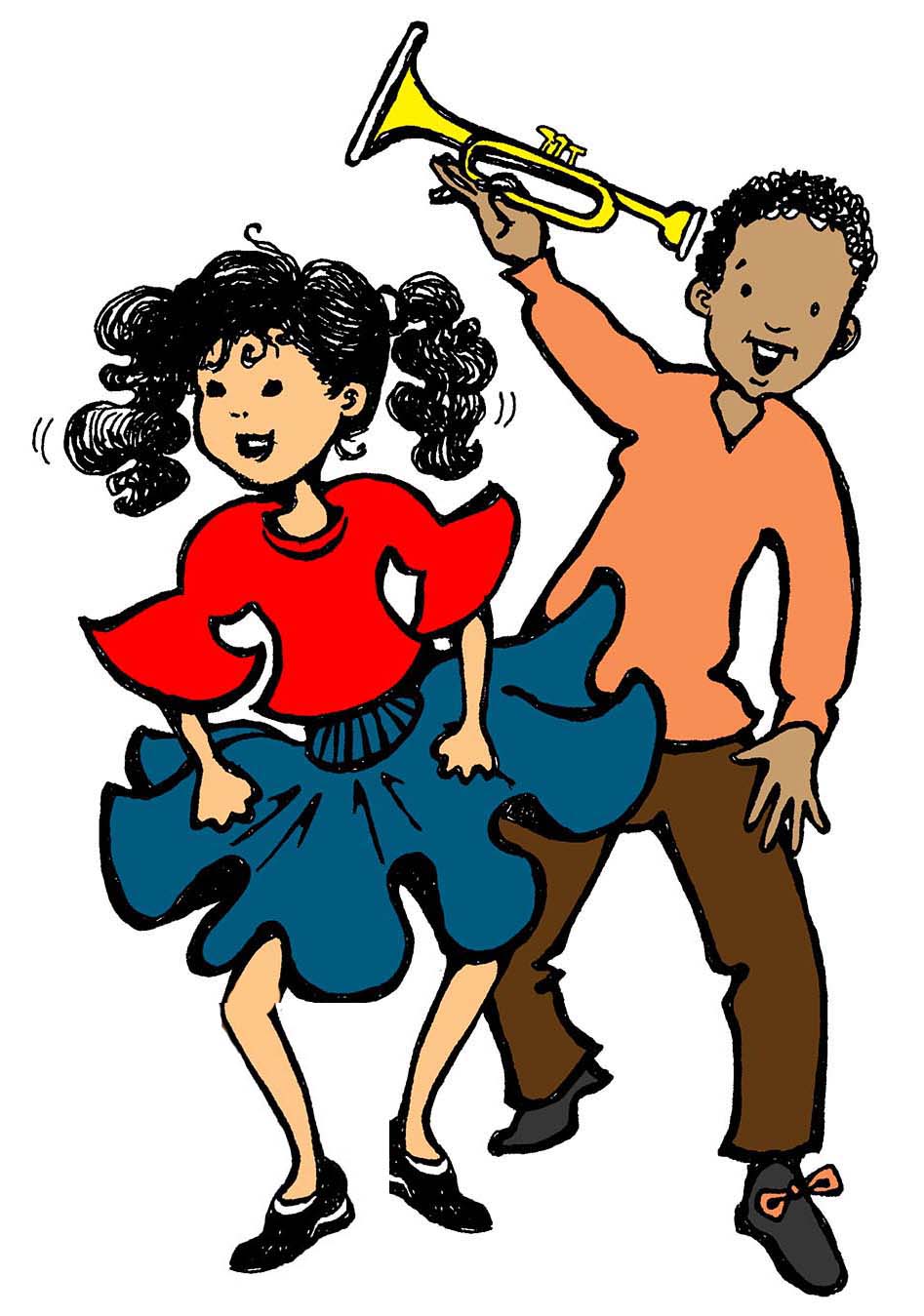 3
Catch the rhythm.
Hear the rhythm.
Feel the rhythm.
Dance the rhythm.
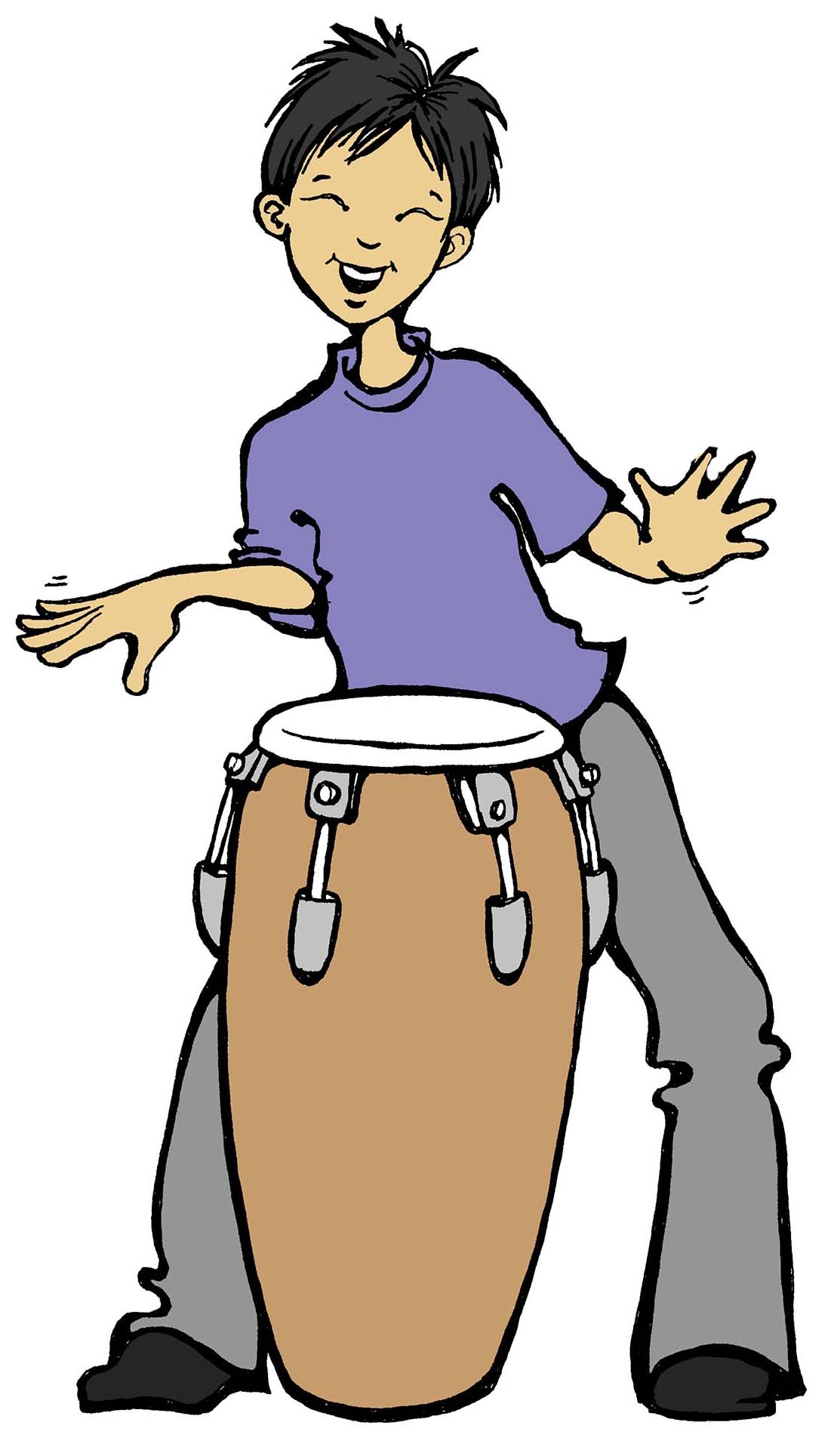 4
Catch the rhythm.
Hear the rhythm.
Feel it in your feet.
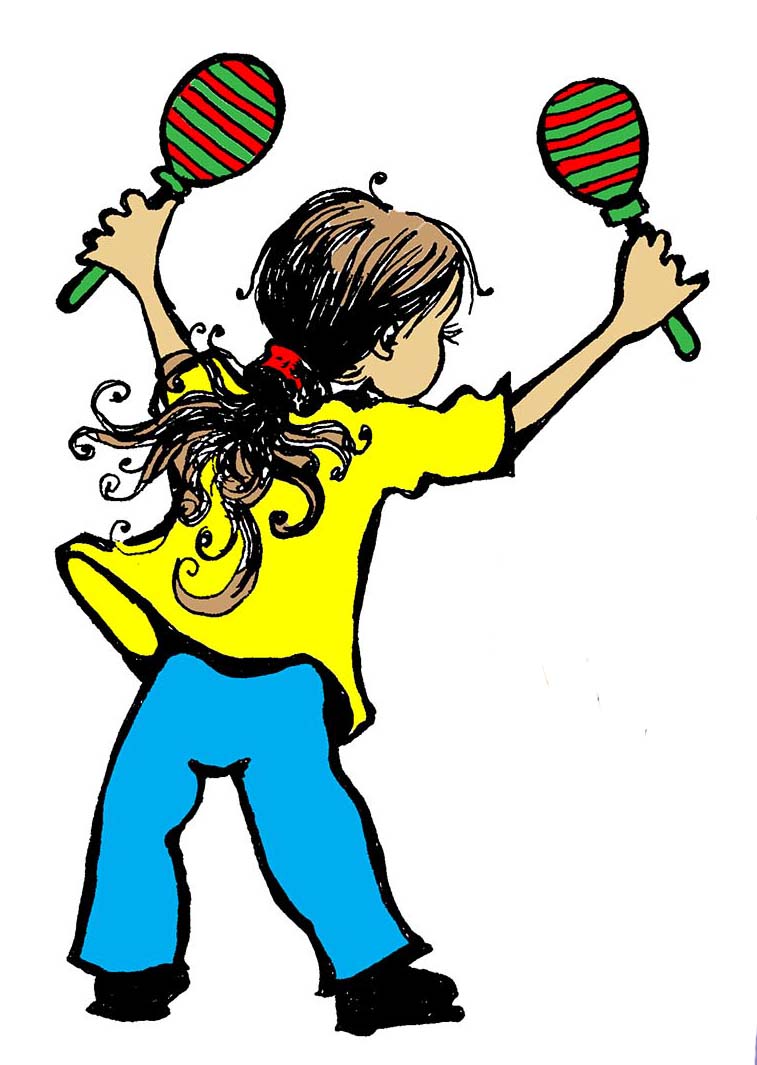 5
There’s no sense resisting.
You’ll find yourself twisting.
The drive is insisting somehow.
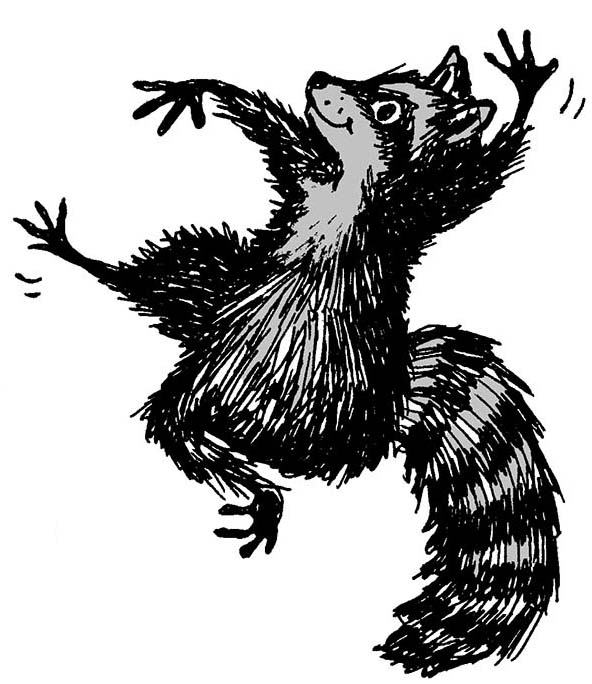 6
The pulse is resounding.
It leaves your heart pounding.
You want it surrounding you now!
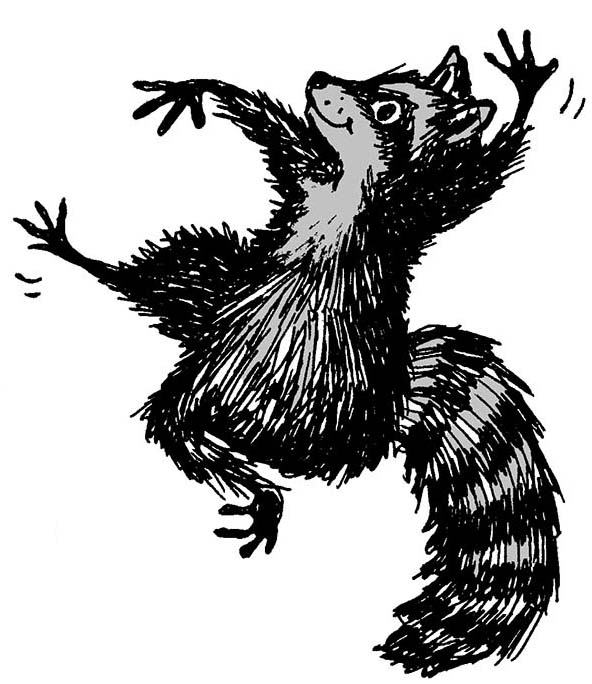 7
Catch the rhythm. 
Hear the rhythm.
Feel the rhythm. 
Dance the rhythm.
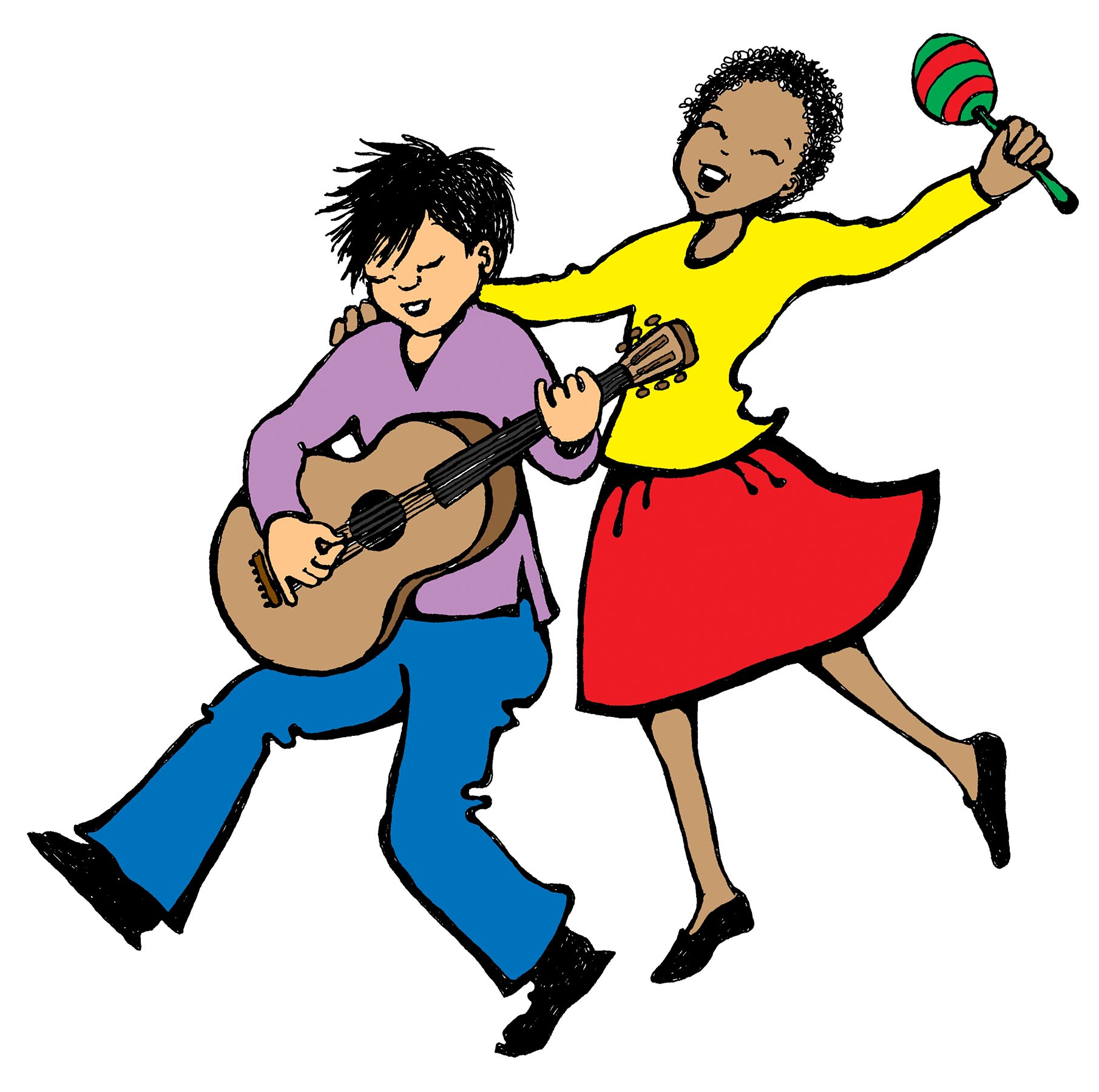 8
Catch the rhythm. 
Hear the rhythm.
Feel it in your feet.
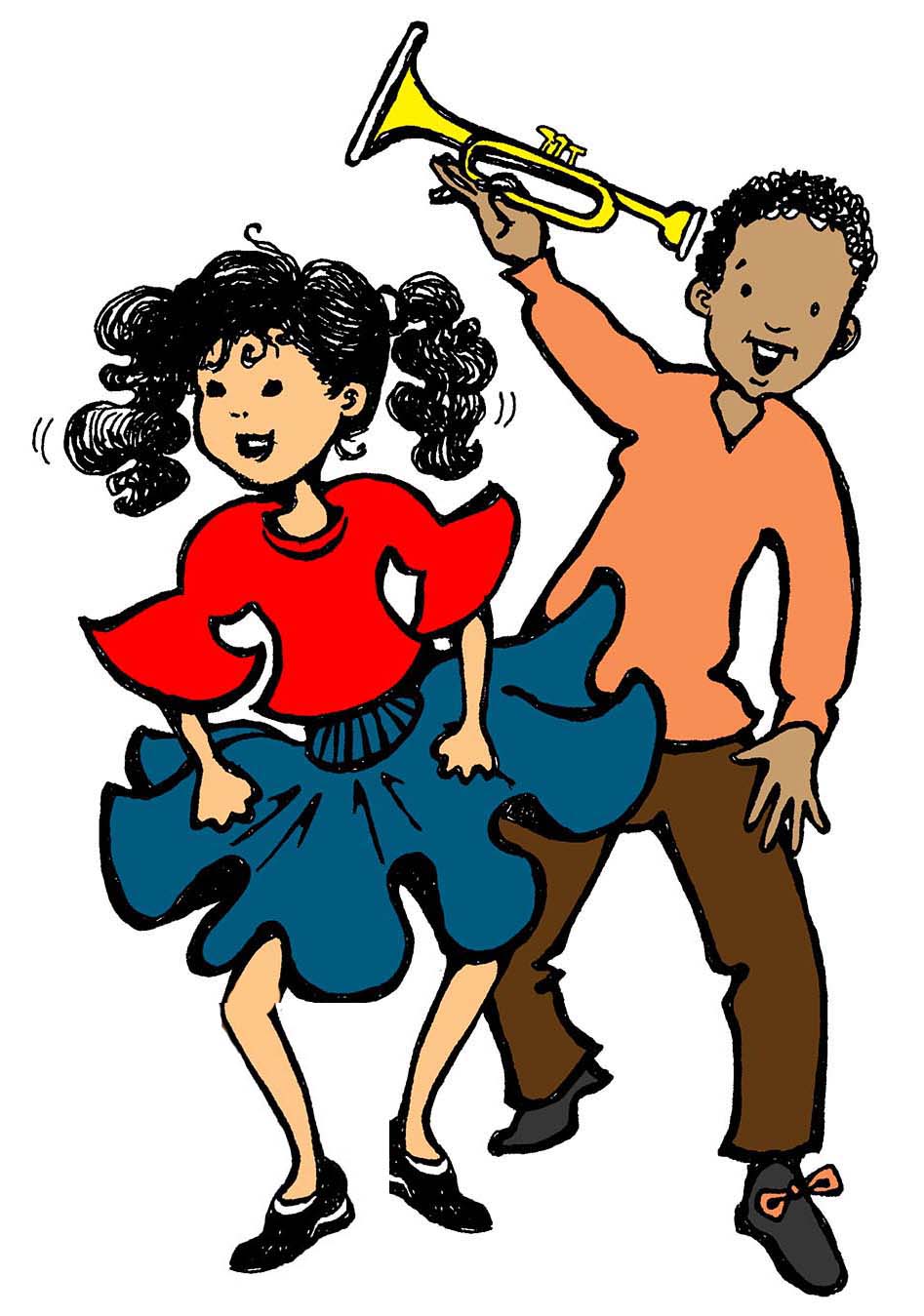 9
Catch the rhythm. 
Hear the rhythm.
Feel the rhythm. 
Dance the rhythm.
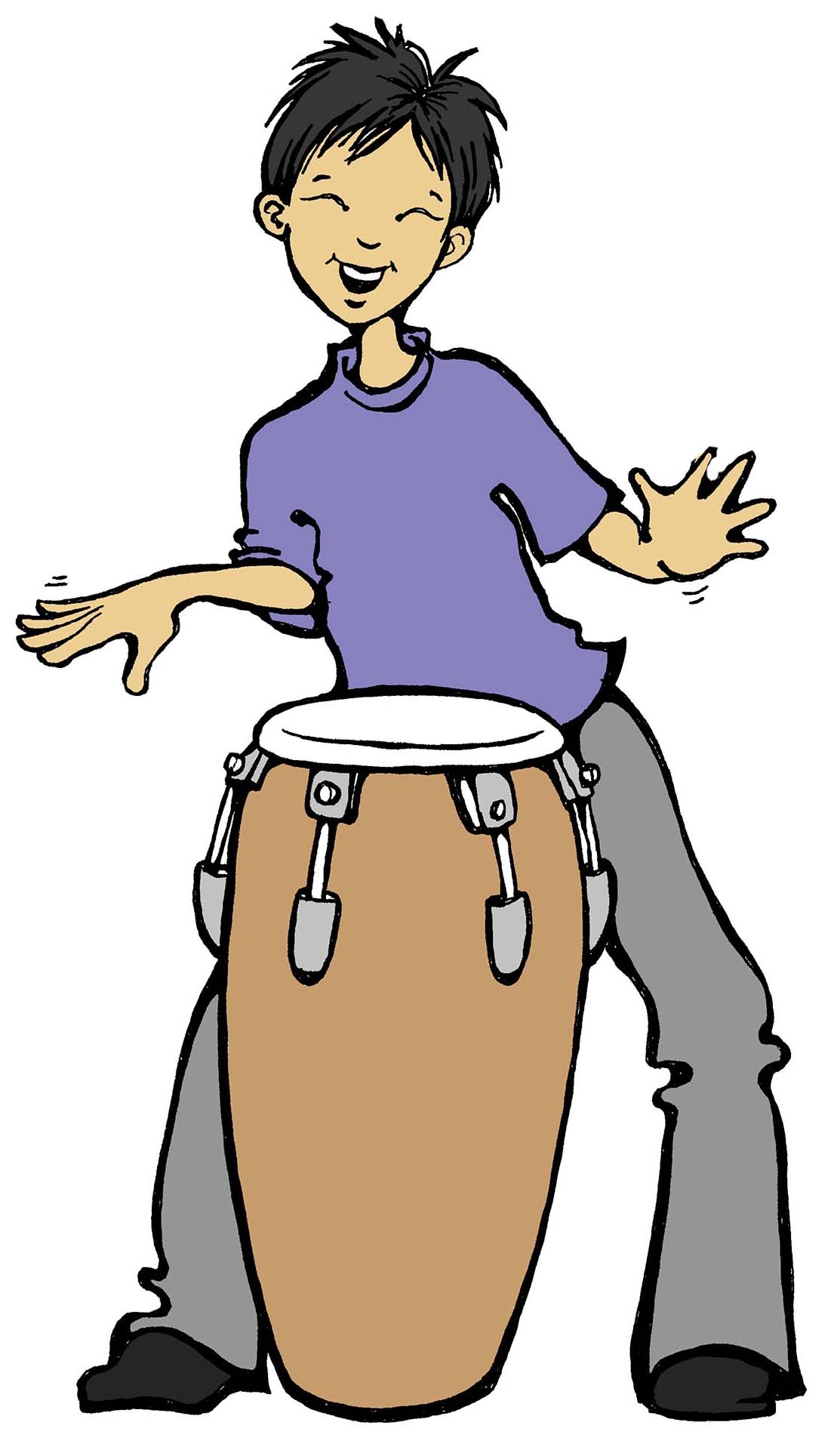 10
Catch the rhythm. 
Hear the rhythm.
Feel it in your feet.
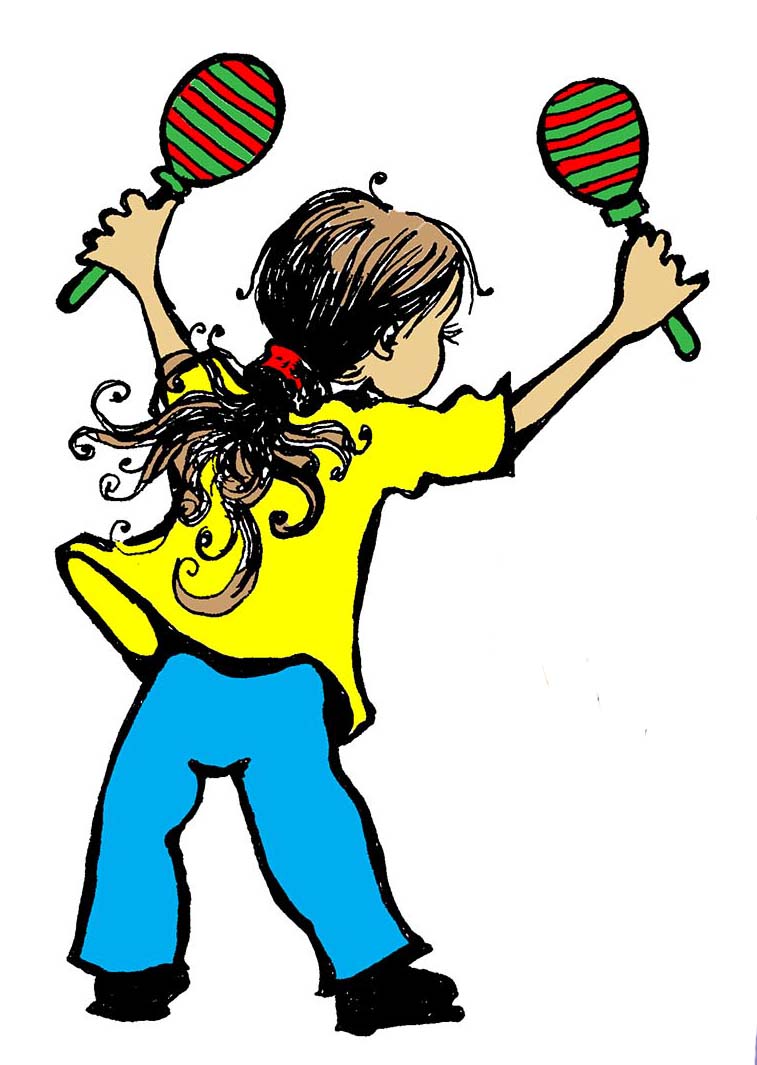 11
There’s no sense resisting.
You’ll find yourself twisting.
The drive is insisting somehow.
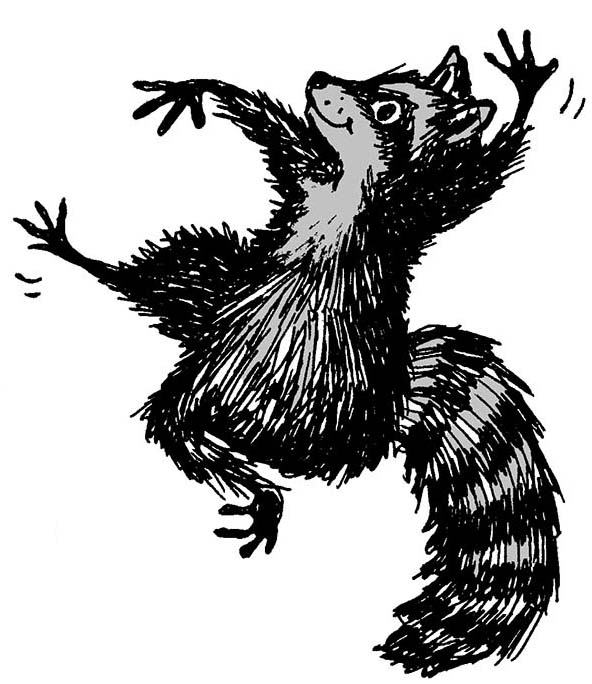 12
The pulse is resounding.
It leaves your heart pounding.
You want it surrounding you now!
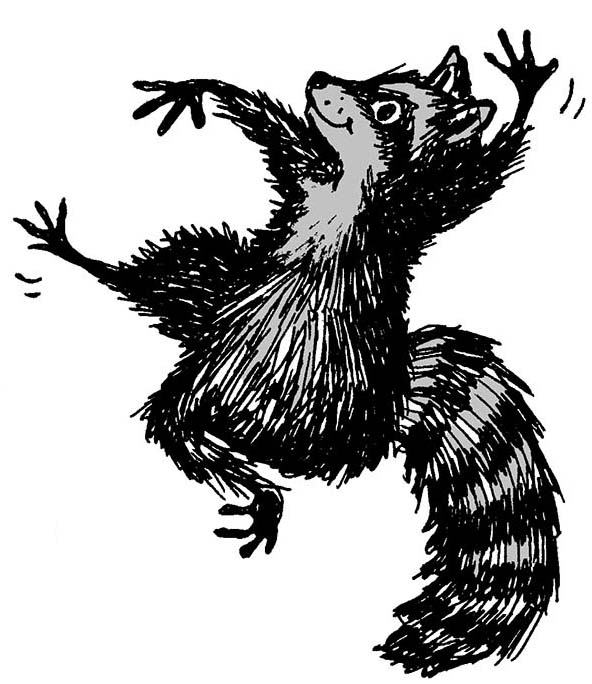 13
Catch the rhythm. 
Hear the rhythm.
Feel the rhythm. 
Dance the rhythm.
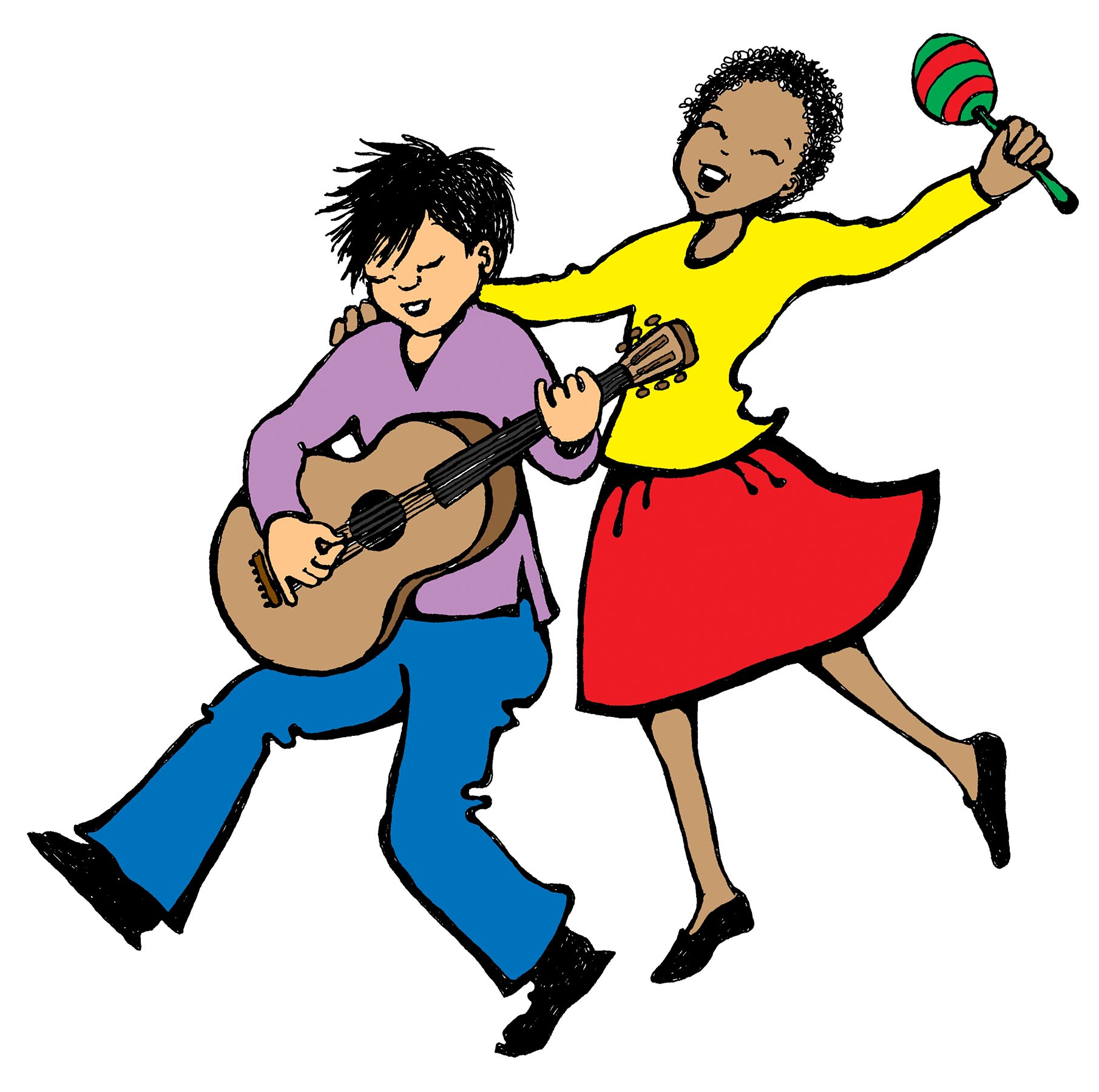 14
Catch the rhythm. 
Hear the rhythm.
Feel it in your feet.
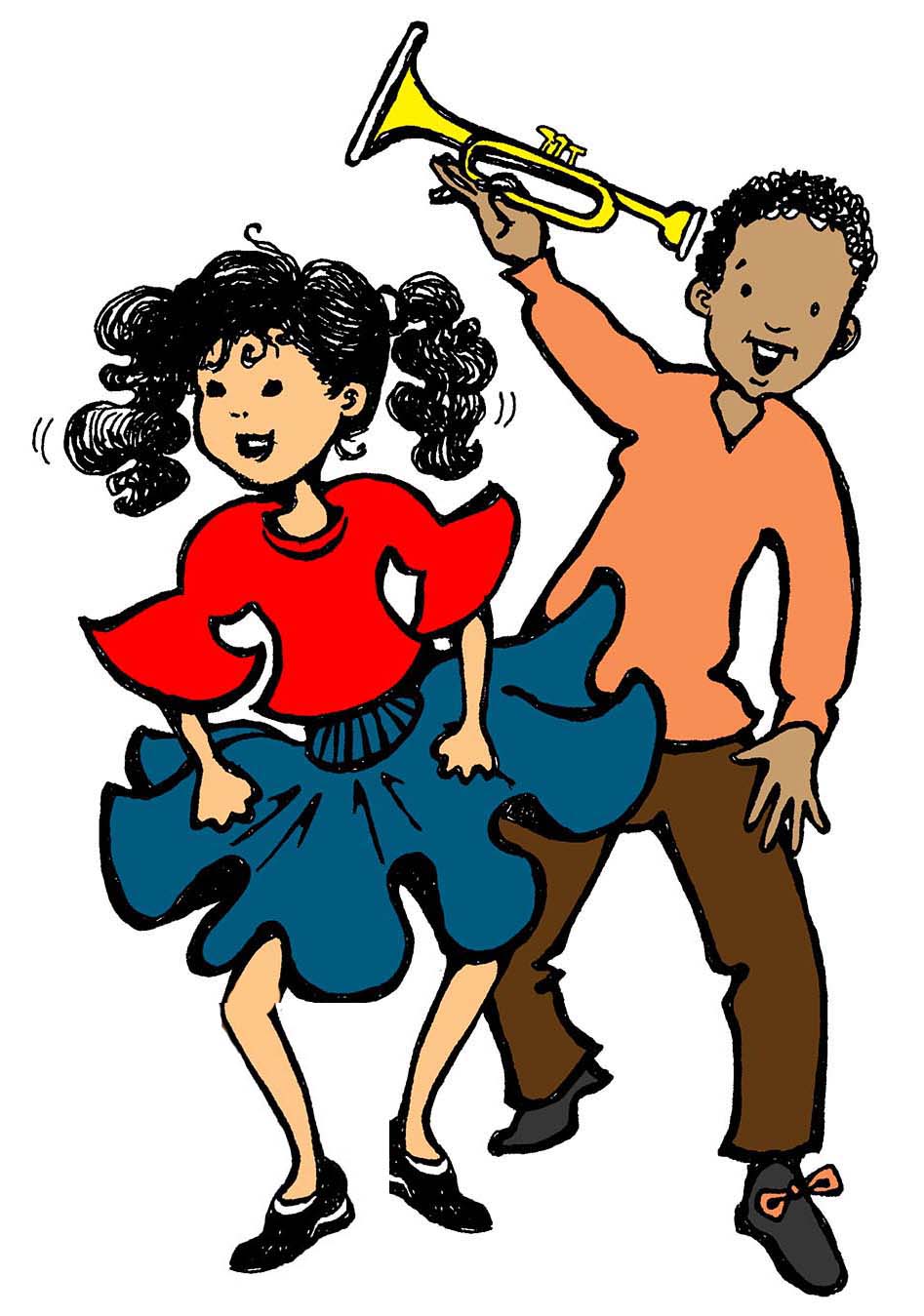 15
Catch the rhythm. 
Hear the rhythm.
Feel the rhythm. 
Dance the rhythm.
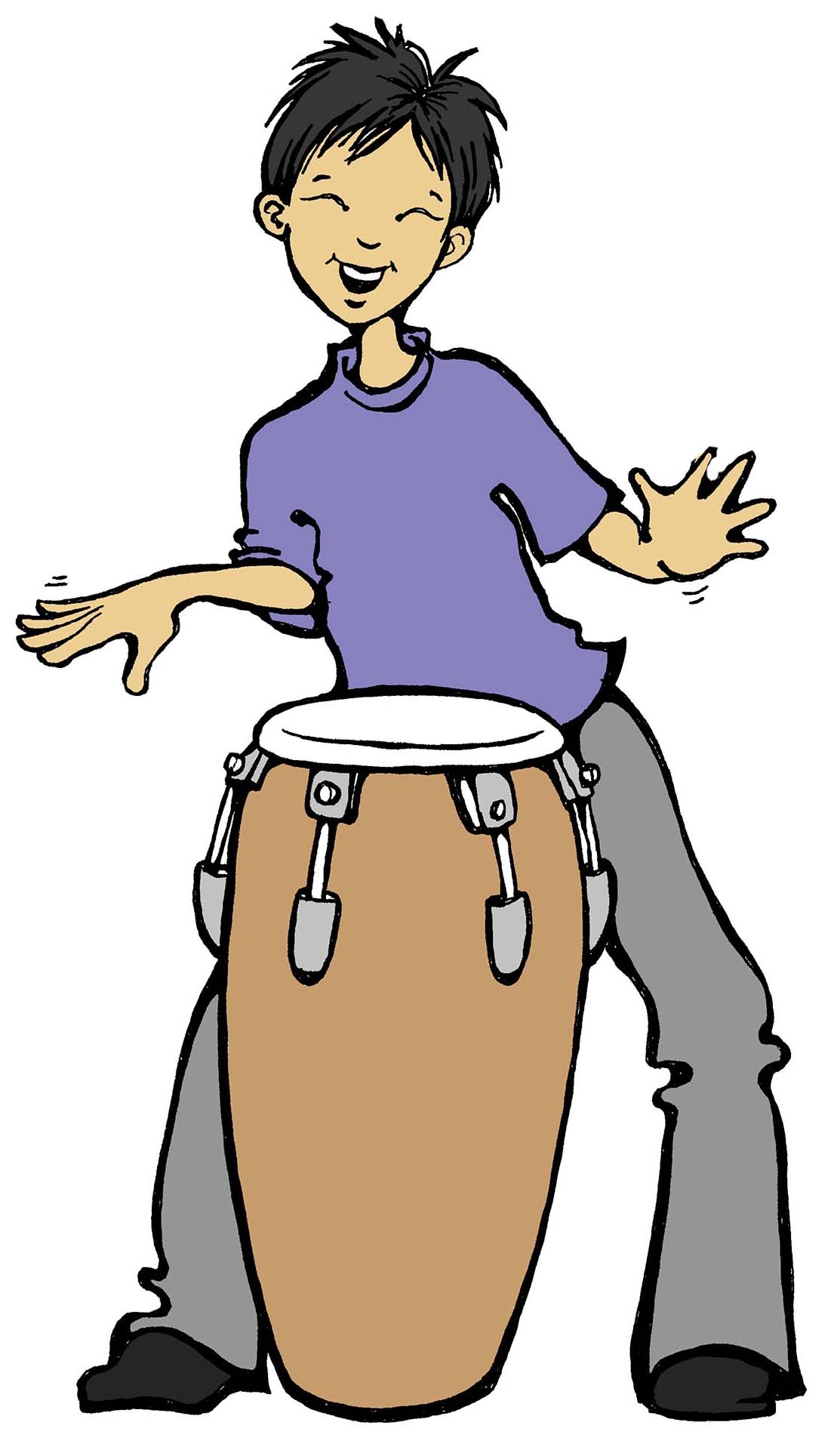 16
Catch the rhythm. 
Hear the rhythm.
Feel it, (divisi, optional): feel it, 
feel it in your feet!
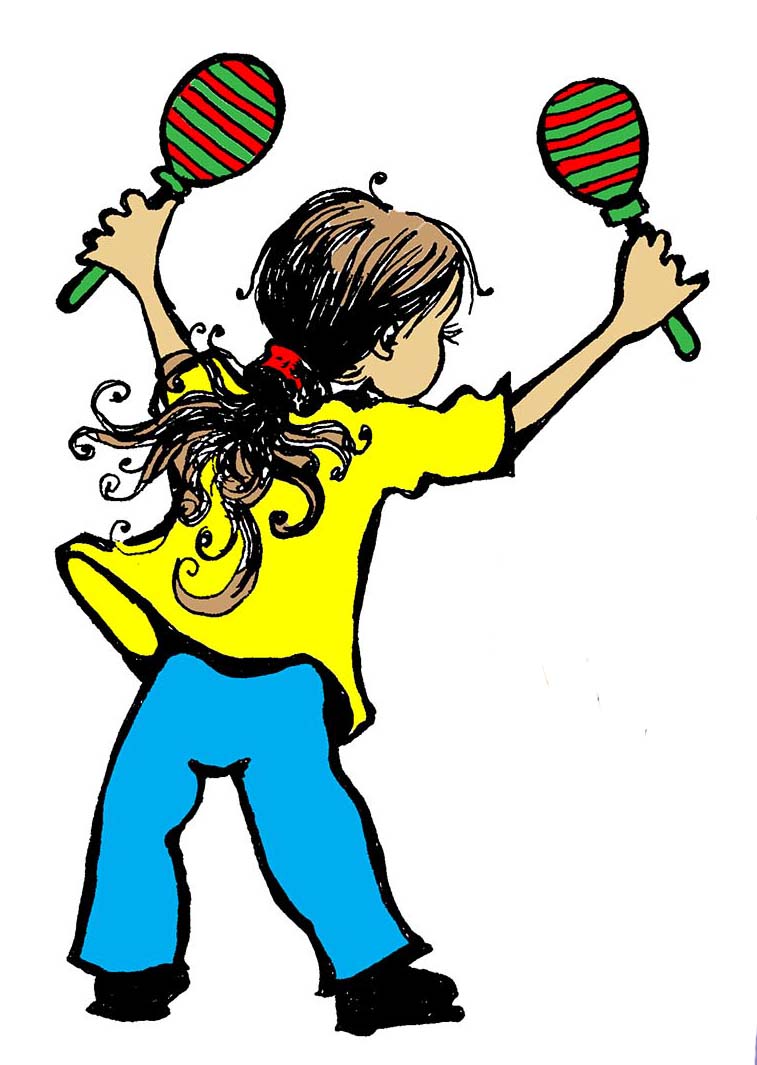 17
Feel it in your feet!
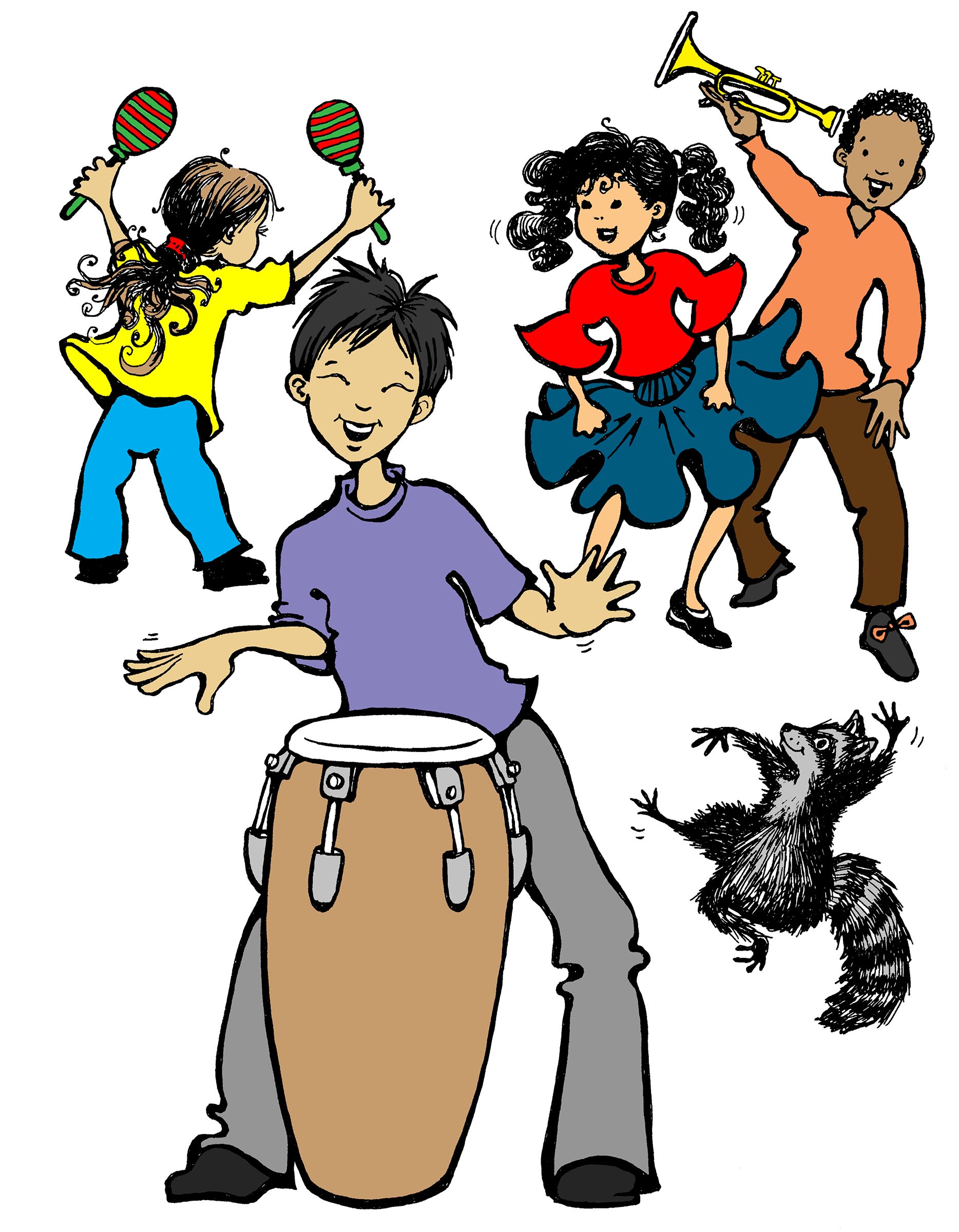 18